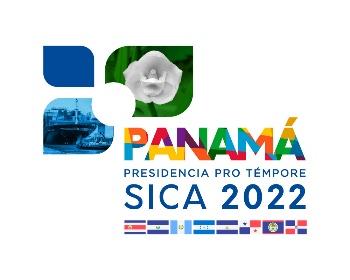 De la Contratación Administrativa a la Contratación Pública, una perspectiva municipal
Noviembre 2022
OBJETIVO GENERAL
Dotar a los participantes de las herramientas y el conocimiento indispensables para garantizar una adecuada y correcta aplicación de la nueva Ley General de Contratación Pública; con especial énfasis en el ámbito municipal, de modo tal que se tengan el criterio técnico idóneo para implementar los ajustes requeridos.
OBJETIVOS ESPECÍFICOS
1-	Examinar las regulaciones jurídicas que contiene la nueva Ley General de Contratación Pública, 
a partir de un análisis comparado con la vigente Ley de Contratación Administrativa y su Reglamento.
2-	Conocer los principales cambios que introduce la nueva Ley de General de Contratación Pública   
y su aplicación en las corporaciones municipales.
3-	Identificar los cambios que se introducen en los principios de contratación administrativa, de 
conformidad con el marco legal aprobado en la nueva norma legal. 
4-	Comprender qué se debe entender por contratación pública estratégica a efectos de la 
planificación municipal.
5-	Analizar los cambios en los procedimientos ordinarios de contratación administrativa.
6-	Revisión de los cambios en el régimen sancionatorio y la rectoría en contratación pública.
MÓDULO 1. ELEMENTOS ESENCIALES
a.	Antecedentes y bases del ordenamiento jurídico
b.	Análisis de la Ley de Contratación Administrativo y su Reglamento
b.	Ley General de Contratación Pública: principales cambios en la materia
c.	Características del régimen jurídico y ámbito de cobertura
d.	Principios esenciales de la contratación pública
e.	Procedimientos de excepción para contratar
MÓDULO 2. PROCEDIMIENTOS
a.	Procedimientos ordinarios
b.	Procedimientos extraordinarios
c.	Procedimientos especiales
d.	Exclusiones a la aplicación de la ley
e.	Procedimientos de excepción
MÓDULO 3. MODALIDADES EN LA CONTRATACIÓN
a.	Contratación Pública electrónica
b.	Contratación Pública Estratégica e Innovadora
c.	Tipos de contratos y modalidades de contratación
MÓDULO 4. ESTRUCTURA GENERAL DEL PROCEDIMIENTO
a.	Etapa previa e inicio del procedimiento
b.	Pliego de condiciones y oferta
c.	Estudio de ofertas
d.	Régimen recursivo
e.	Ejecución del contrato
MÓDULO 5. ASPECTOS SANCIONATORIOS Y NUEVA LEY Nº 9986
a.	Sanciones económicas
b.	Terminación del contrato
c.	Régimen sancionatorio administrativo
    d.	Régimen de Prohibiciones